Lögreglan á Íslandi og vopnaburður
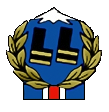 Sjónarmið LL og lögreglumanna
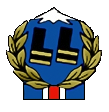 Hvað vitum við um sjónarmið lögreglumanna
Skoðanakönnun frá 2012
Umræður á þingum LL
Ályktanir og umræður á fundum svæðisdeilda LL
[Speaker Notes: Skoðanakönnun á meðal lögreglumanna í byrjun febrúar 2012.  65% lögreglumanna svöruðu og svarendur því 438.
Oft miklar umræður á þingum LL og ekki síst á síðasta þingi í Stykkishólmi þar sem margir lögreglumenn lýstu fyrir þáverandi Innanríkisráðherra, þeirra reynslu af því að fást óvopnaðir við vopnaða einstaklinga.]
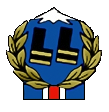 En hvað vilja lögreglumenn
Skoðanakönnun 2012 leiddi eftirfarandi í ljós:
84,5% lögreglumanna vilja að Taser valdbeitingartækið verði hluti af þeirra búnaði.

83,5% lögreglumanna vilja að skotvopn séu í læstum hirslum í lögreglubifreiðunum og aðgengileg með heimild yfirmanna.

70% lögreglumanna töldu að þjálfun með skotvopn væri með óviðunandi hætti og þyrfti að bæta.

Á þingum LL og fundum svæðisdeilda hefur komið fram að lögreglumenn vilja ekki bera skotvopn við almenn störf.
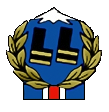 Hvað vill Landsamband Lögreglumanna
Eðlilegra og meira samráð ráðamanna og lögreglumanna
Notandinn (lögreglumaðurinn) er ekki spurður og því vantar inn í ákvarðanatökuna sjónamið þess sem vinnur verkin.

Notandinn spurður en ekki tekið mark á sjónarmiðum hans.

Ákvarðanir er varða löggæslu oft teknar á pólitískum forsendum… ekki faglegum.
[Speaker Notes: Landsamband lögreglumanna er nánast daglega að gefa umsagnir og álit á hinum ýmsu málum og því miður er ákaflega sjaldan sem tekið er mark á sjónarmiðum okkar.  Fagleg rök eru látin víkja fyrir pólitískum hentugleik eða skoðunum einstakra embættismanna… þetta finnst okkur miður.]
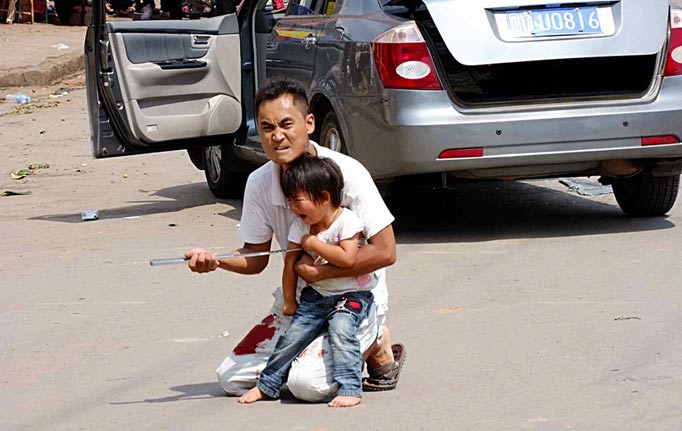 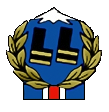 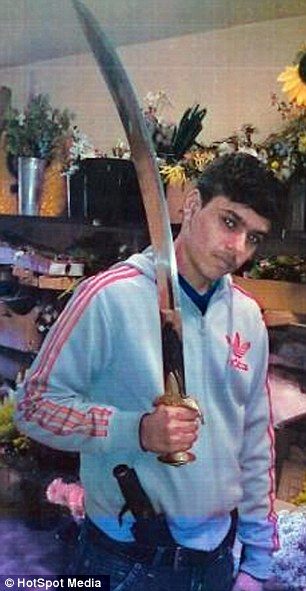 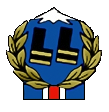 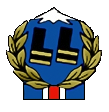 Að lokum
Breivik breytti ekki heiminum………..en hann breytti kannski viðhorfi ráðamanna til viðbúnaðar lögreglu og opnaði augu almennings.
Við erum illa í stakk búin til að takast á við hættulega menn í daglegum störfum okkar.
Fyrst þurfum við að viðurkenna það…...svo getum við farið að vinna í því að bæta okkur.